Park Advisory Council Code of Conduct Road Show
October 25, 2023
November 4, 2023
November 8, 2023
WELCOME! A few helpful tips below:
When you hover over your screen with your mouse, this toolbar will appear.
Video is optional. Use the Video icon to turn on or off at your comfort level.
Please use the Microphone icon to mute yourself when you are not speaking to minimize background noise.
Please open the Chat by clicking on the ‘callout’ button. We will be interacting there quite a bit and want you to be a part of the conversation.
Please have paper and a pen readily available to have an engaging experience.
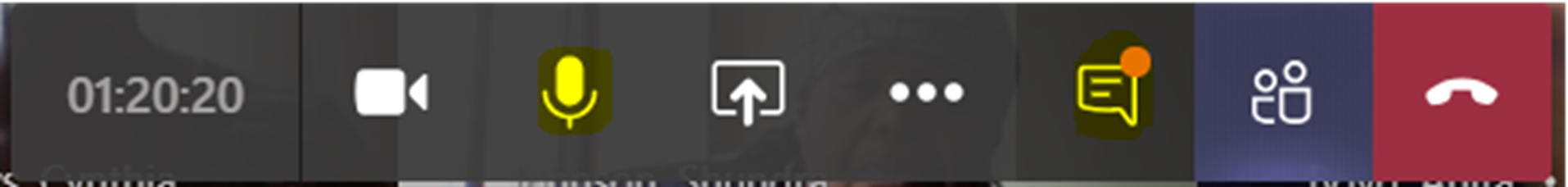 2
Park Advisory Councils
Park Advisory Councils are the community voice for their neighborhood parks, children’s playgrounds, beaches 
or natural areas.  

Self-Governed
Community Focused
Park District Oversight
3
Introduction & Agenda
Introductions
PAC Guidelines Update
Revised Code of Conduct
Purpose
Process
Next steps
Implementation date – December 1, 2023
Additional trainings
4
Roles and Responsibilities of PACs
Represent Community
Advise the Chicago Park District 
Collaborate with Park Staff
Volunteer
Link Park System to Larger Community
5
PAC Successes
PACs have raised more than a million dollars for park improvements to supplies
PACs have advocated for additional government funding
PACs provide quality programming
PACs host special events
PACs lift up their park
6
PAC Guidelines
Working living document to help communities form PACs and helps existing PACs self manage
Establishes best practices for PACs
PACs are not subject to the Open Meetings Act
PACs should follow Roberts Rules of Order, PAC Guidelines, and their own PAC bylaws
7
What’s new?
Volunteer Requirement: All PAC officers and any members volunteering with youth and handling finances or fundraising must be an approved Park District volunteer
ParKnership Program: A collaboration of Park Advisory Councils across the city of Chicago to share experiences, best practices and support one another through their own unique PAC experience.
PAC Governance Committee: The Park Governance Committee (PGC) is a coalition of Park Advisory Council leaders responsible for reviewing allegations of violations of the PAC Code of Conduct (“Code”), determining whether the allegation violates the spirit of the Code, and issuing recommended advisory consequences, in line with the guidelines set forth in the Code.  Membership of the PCG is voluntary. The PCG is an advisory committee and is a separate, independent committee from the Park District.
8
Overview of Code of Conduct
The revised Code of Conduct provides a refreshed and clearer:

Description of the purpose of the PAC
PAC member expectations
Guidelines for reporting violations of the Code of Conduct 
Procedures for determining consequences for violations of the Code of Conduct, which include review by the PAC Governance Committee
Descriptions of the types of violations of the Code of Conduct
Potential consequences for violations of the Code of Conduct
9
Purpose & Scope
10
Purpose & Scope
This Park Advisory Council Code of Conduct has been developed to set expectations for appropriate behavior for all Chicago Park District Advisory Council members, officers, and guests. 
This Code applies to all PACs and their members. 
PACs and their members are expected to uphold the Code’s standards while participating in the PAC and PAC events. 
The Code sets forth the guidelines that are to be followed if a PAC member violates the Code. The Park District reserves the right to forgo any or all of the steps for behaviors that create a direct threat of safety to oneself, Park District employees, Patrons, guests, volunteers, or other individuals. 
Each incident will be dealt with on a case-by-case basis by the PAC Governance Committee, the Department of Legislative and Community Affairs, and any other Park District leadership as necessary. 
Additional rules may be developed as deemed necessary by the Park District.
11
[Speaker Notes: PAC members, officers, and guests are also expected to follow all the expectations and rules set forth in the Chicago Park District’s Facilities Users Code of Conduct.]
General Guidelines
12
General Guidelines
PACs are separate and independent entities from the Park District. 
Members of PACs are not Park District employees. 
Membership in a PAC is voluntary. 
The PACs’ role is to provide recommendations and suggestions to the Park District regarding its respective parks. However, PACs shall not mandate Park District activities, programs or policies. 
PACs have no authority or power related to the Chicago Park District, the City of Chicago, or the State of Illinois. 
The Park District reserves all authority to make policy and administrative decisions. 
The Park District retains all authority to set fee structures for Park District rentals and programming.
The Park District retains all authority to establish operating procedures for its facilities.
The Park District cannot provide funding of any kind to a PAC.
The Park District shall not hold funds for a PAC. 
The Park District accepts no responsibility for the actions of PAC Members.
13
Code of Conduct
14
Code of Conduct PAC roles vs. Park District roles
The objective of the PAC is to serve the best interests of its respective park and surrounding community by providing recommendations and suggestions to the Park District.
PAC Members are not allowed to perform Park District Employee functions, such as registering Patrons for programs or activities, scheduling room rentals, or assigning permits. 
PACs and PAC Members shall not enter into or attempt to enter into any agreements to bind the Park District, including but not limited to contracts, purchases, licenses, registrations or permits. 
PAC Members shall not speak on behalf of the Park District.
PAC Members shall not use their position to influence any Park District processes, including but not limited to, space rentals, registrations, discounts, and general Park District policies.
15
Code of ConductMoney, Donations, Fundraising
PAC Members shall not receive, deposit, or handle any Park District funds.
With prior approval from the Park District, PACs in good standing can raise funds on the Park District’s behalf for park improvements and programs. 
All PACs engaging in fundraising must have either (a) a fiscal partner, such as the Chicago Parks Foundation, or (b) their own 501(c)(3) non-profit organization. 
PACs shall provide the Park District an annual report of fundraising activity, including the PAC’s most recent bank statement, and notify the Park District any time the PAC moves its fundraising account to a different financial institution or fiscal agent. Failure to do so will impact the PAC’s good standing with the Park District.
16
Code of ConductPAC Suspension & Impact
In the event a PAC is suspended or dissolved, the PAC’s permission to raise or spend funds shall be suspended immediately. The PAC’s fiscal agent shall be notified by the Department of Legislative and Community Affairs in order to safeguard the funds until the suspension is lifted or a new PAC is created. 
Any PAC Members who are suspended, banned, or otherwise not in good standing, as listed in the PAC Guidelines, are not eligible to attend PAC meetings (whether they are in person or virtual), participate in any PAC activities, speak on behalf of the PAC, or handle any PAC funds.
17
Code of ConductPark District Property
PAC Members shall respect Park District property and shall not use, remove, or transport Park District property for their personal use.
No PAC Members shall possess keys to any Park District facility or property. 
PAC Members shall not use, remove, or duplicate without PAC leadership authorization, any Park Advisory Council records, documents, or other confidential information such as sign in sheets, membership applications, or personal information.
18
Code of ConductPAC Events
For all PAC events, an Activity Request Form must be submitted to the Park Supervisor. All activity requests must be approved by the Park Supervisor and Area Manager prior to the event taking place.
PACs shall also obtain permits for all activities (as defined by the Department of Revenue) that it sponsors on Park District property. A city permit is not sufficient to conduct fundraisers, garage sales, or other functions on Park District property.
19
Code of ConductBackground Checks
All PAC officers shall complete the Volunteer Application and submit to a Park District-approved background check within 30 days of being elected.
All PAC Members who handle funds on behalf of the PAC or who interact with children as a part of their role in the PAC shall complete and submit a Volunteer Application to the Park District and complete a Park District-approved background check prior to volunteering.
20
Code of ConductDiscrimination & Respect
PAC Members shall treat fellow PAC Members and Park District Employees with respect and fairness. This includes treating others with respect in regards to race, culture, ethnicity, national origin, religion, age, marital and parental status, disability, sexual orientation, gender, gender identity, socioeconomic status, education, language or veteran status. 
PAC Members shall respect differences between private convictions and responsibilities as an officer and member of the PAC. PAC Members shall ensure the interests of the park take precedence over private interests.
21
Code of ConductCollaborating with the Park District
PAC Members must comply with reasonable requests related to PAC functions made by any Park District Employee.
PAC Members shall fully cooperate with the Park District, including the Park District’s Office of Inspector General and with the Office of Prevention and Accountability, regarding investigations into PAC waste, fraud, or abuse.
PAC Members must abide by the terms of the Park District PAC Guidelines, their individual PAC’s By-laws, and this Code or risk being removed from the PAC by the Department of Legislative and Community Affairs.
PAC Members shall report any illegal activity to the Chicago Police Department and the Park District. 
PAC Members shall report any activities violating this Code to the Park Supervisor and Area Manager.
22
Reporting Violations
23
Procedures
The Department of Legislative and Community Affairs may immediately suspend the involved party from PAC Membership:
(1) pending the review and final recommendation from the PAC Governance Committee, or 
(2) when the Department of Legislative and Community Affairs believes that the presence of the PAC Member could seriously disrupt the public or constitute a danger to the health, safety, or welfare of the public.  
When a PAC Member is suspended pending review of the PAC Governance Committee, the PAC Member will be notified by the Department of Legislative and Community Affairs by phone, email, and a mailed letter. 
The Department of Legislative and Community Affairs will also notify relevant Park District Employees, Park District security, and PAC Board leaders of the suspension.
24
[Speaker Notes: The incident report should contain a brief written statement of the facts relating to the violation.]
Reporting Violations of the Code
Any person, including other PAC Members and Park District employees, may file a complaint against a PAC Member for violation of the PAC Code of Conduct. 
Anyone who is a victim of, witness to, or receives complaints of anyone violating this Code is required to report the conduct to their Park Supervisor and Area Manager. 
Within 48 hours of becoming aware of the violation, the Park Supervisor shall generate an incident report noting the improper conduct and provide a copy of the report to:
Their Area Manager;
The Department of Legislative and Community Affairs; and,
The PAC Governance Committee.
25
Procedures: PAC Governance Committee
PAC Governance Committee’s Role
Within 10 business days (or as soon as possible) of receiving the incident report, the PAC Governance Committee shall determine whether the conduct violates the spirit of the PAC Code of Conduct and issue its recommended consequence. The Committee must:
Give the involved person an opportunity to present their personal version of the incident or occurrence before recommending a consequence. 
Recommend the appropriate action based on the guidelines listed within this Code, if it determines that the conduct violates this Code
Report its recommendation to the Park Supervisor, Area Manager, and Department of Legislative and Community Affairs within two (2) business days of its recommendation.
Department of Legislative & Community Affairs’ Role
After the PAC Governance Committee reports its recommendation, the Department of Legislative and Community Affairs shall: 
Accept or modify the recommendation of the PAC Governance Committee; 
Draft a final resolution describing the consequence, if any; and,
Provide a copy of the resolution to the involved person via email and mailed letter. Resolutions shall be deemed final.
26
Violations & Consequences
27
Types of Violations
Alleged infractions are be grouped in one of two categories: 
Category I Violations, or
Category II Violations. 
The assigned Category will guide the PAC Governance Committee’s recommendations. 
The categories of offenses are listed below and are not meant to be exhaustive. Rather, they are provided to reflect the intent of this Code of Conduct.
28
Category I Violations
Disorderly conduct violations, which include:
Disorderly conduct (engaging in violent, abusive, indecent, profane, boisterous, unreasonably loud or otherwise disorderly conduct under circumstances in which the conduct tends to cause or provoke a disturbance)
Discrimination
Intimidating behavior, including bullying and making threats
Physical, sexual, or verbal Harassment 
Failure to abide by PAC guidelines, PAC By-laws, this Code, or the Facilities Users Code of Conduct
Failure to comply with the reasonable request of any Park District Employee 
Failure to obtain appropriate permits and approvals for special events and programs
Unintentional destruction of property
Using PAC position for personal gain or interest
29
Consequences – Category I Violations
Category I consequences may include one or more of the following:  
Administrative Meeting -  At the discretion of the PAC Governance Committee and the Department of Legislative and Community Affairs, the involved Person may be required to attend an administrative meeting to discuss the incident and whether additional consequences are required. The meeting is designed to be educational in nature, informing PAC Member of alleged wrongdoing and to explain the potential consequences for further violations.
Removal from PAC - PAC Members may be removed from the Park Advisory Council.
PAC Suspension - The PAC may lose recognition by the Park District. If this occurs, the PAC’s fiscal agent shall be notified by the Department of Legislative and Community Affairs in order to safeguard the funds until the suspension is lifted or a new PAC is created. 
Order of Protection. The Park District may seek an Order of Protection barring the involved person from participation in Park District programming or being on Park District property for a judicially determined period of time.
Referral to the Park District Office of the Inspector General or Office of Prevention and Accountability.
30
Category II Violations
Category II violations include violations of the law, including but not limited to: 
Engaging in fraudulent or unauthorized practices, including:
Forgery or fraud
Misappropriation of PAC funds
Misuse, duplication or alteration of any PAC records, documents, other confidential or personal information
Attempts to enter into any authority to bind the Park District including, but not limited to, contracts, agreements, purchases, licenses, registrations and permits.
Misuse of any Park District facility, program area or equipment, including:
Unauthorized entry to Park District facilities
Use of Park District property for personal gain
Theft
Other violations of the law
31
[Speaker Notes: Disorderly conduct (engaging in violent, abusive, indecent, profane, boisterous, unreasonably loud/otherwise disorderly conduct under circumstances in which the conduct tends to cause/provoke a disturbance)]
Consequences – Category II Violations
Category II consequences may include one or more of the following:  
Police Report - filed by Park District Supervisors or their superiors 
Immediate Suspension of PAC Member -  suspended from participating in PAC activities, PAC meetings, and Park District programming pending the recommendation by the PAC Governance Committee. The PAC Committee will provide a recommended suspension length. 
Administrative Meeting -  At the discretion of the PAC Governance Committee and the Department of Legislative and Community Affairs, the involved Person may be required to attend an administrative meeting to discuss the incident.
Order of Protection - The Park District may seek an Order of Protection barring the involved person from participation in Park District programming or being on Chicago Park District property for a judicially determined period of time.
Removal from PAC - PAC Members may be removed from the Park Advisory Council.
PAC Suspension - The PAC may lose recognition by the Park District. If this occurs, the PAC’s fiscal agent shall be notified by the Department of Legislative and Community Affairs in order to safeguard the funds until the suspension is lifted or a new PAC is created. 
Referral to the Park District Office of the Inspector General.
32
Questions
33
Looking Ahead
Park District will continue trainings

New PAC Code of Conduct effective December 1, 2023.
34